Development of 
Spinal Cord & Vertebral Column
Color Code: 
Important
Doctors Notes 
Extra explanation
Done
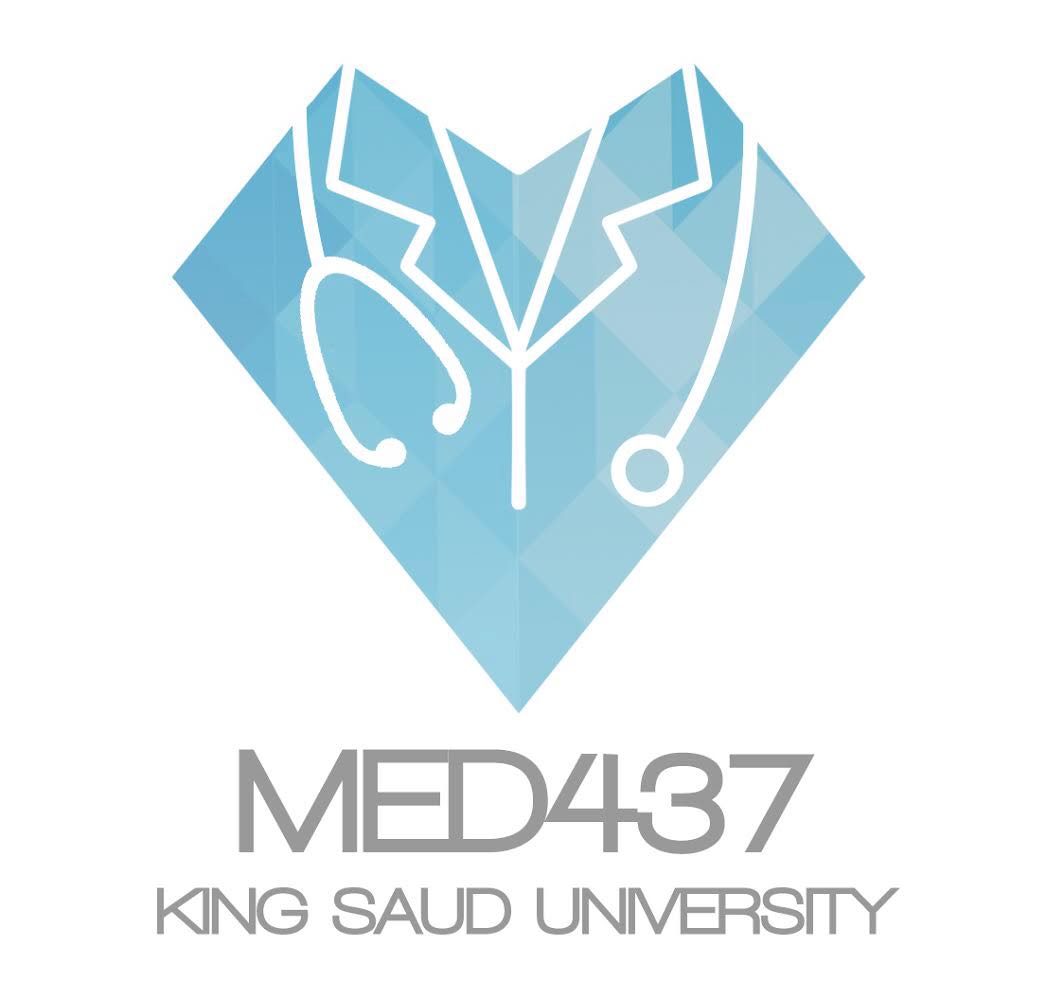 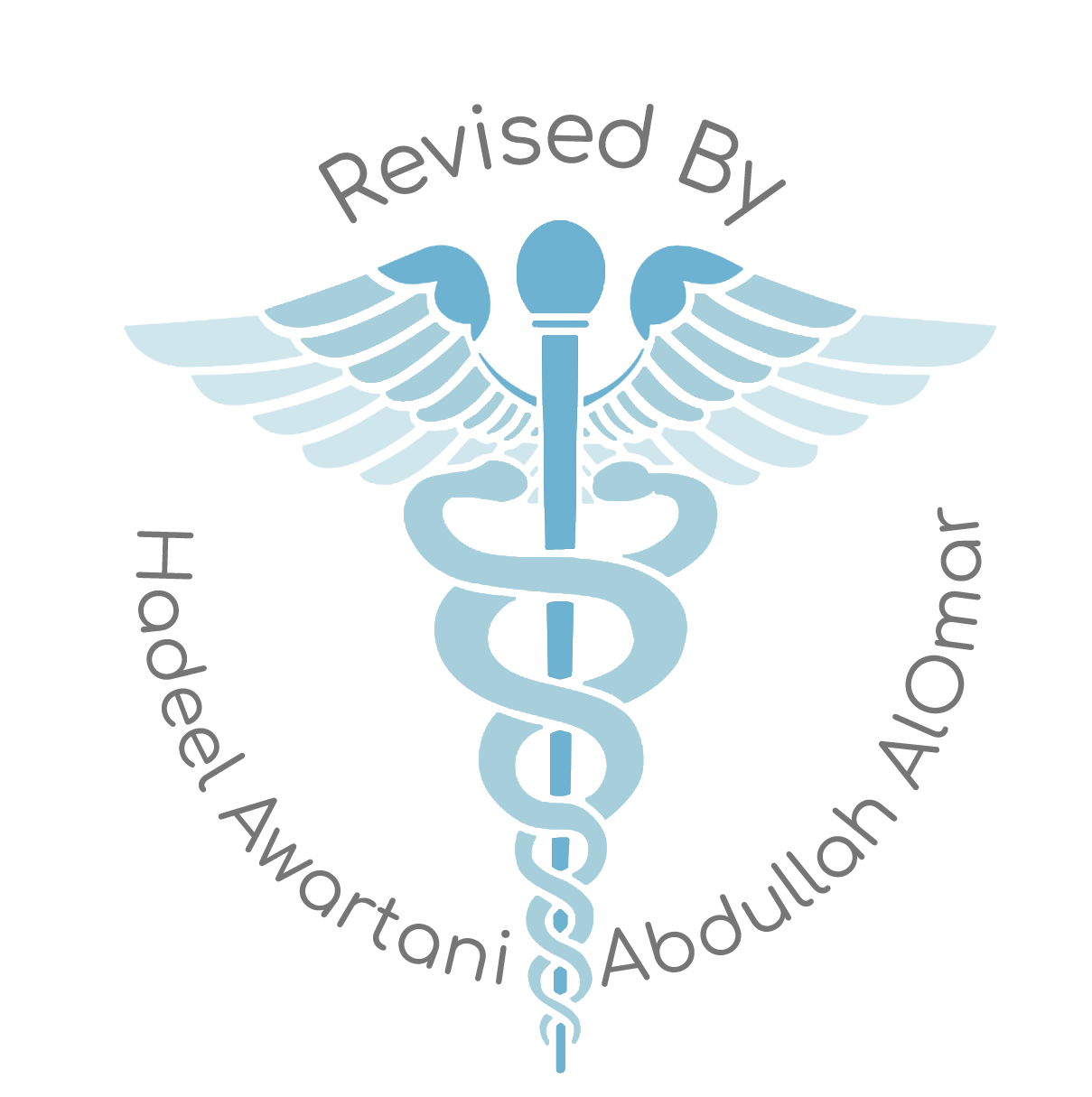 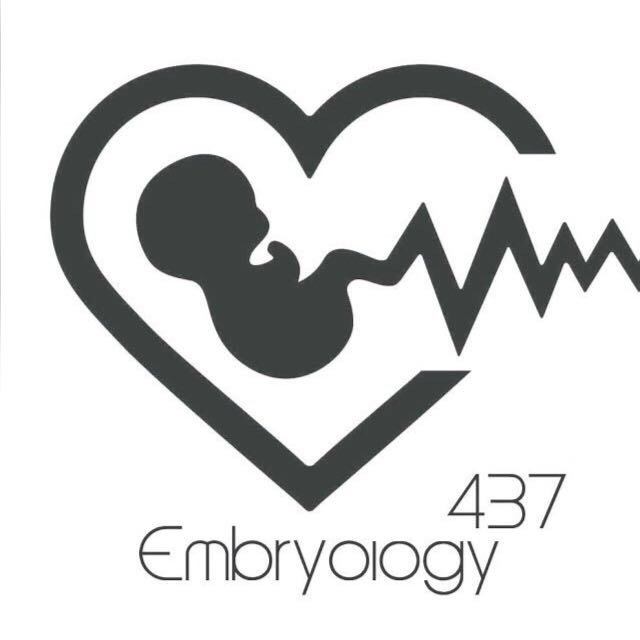 OBJECTIVES: 

Describe the development of the spinal cord from the neural tube.
List the layers of the spinal cord and its contents.
List subdivisions of mantle & marginal zones.
List meningeal layers and describe positional changes of spinal cord.
Describe development of vertebral column from sclerotomic portion of paraxial mesoderm.
Describe chondrification & ossification stages in vertebral development.
Describe spina bifida and its types.
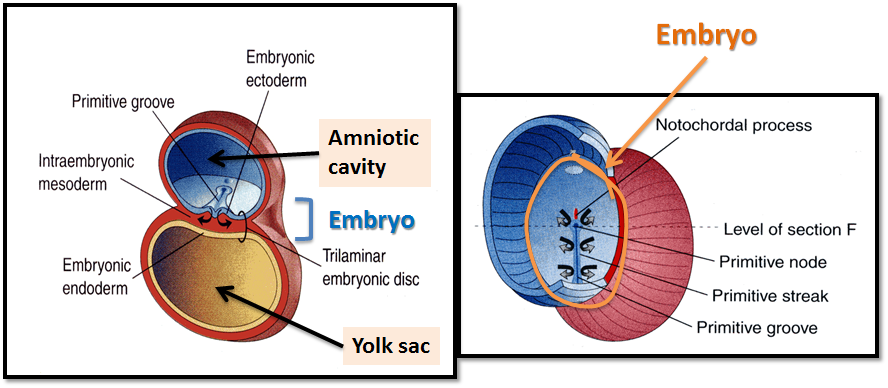 The Three Germ Layers: 
 Ectoderm, Mesoderm, Endoderm
 The Neural Tube is a derivative of the ectoderm.  Notochord stimulates neural tube formation which in turn stimulates development of        the vertebral column. 
 Development of Neural Tube: 
Ectodermal cells dorsal to notochord thicken to form the neural plate.
 A longitudinal groove, neural groove, develops in the neural plate.
 The margins of the neural plate (neural folds) approach to each other and fuse to form the neural tube.



Development of the Spinal Cord: brain الثلث الأول يتكون منه ال
The spinal cord develops from the caudal 2/3 of the neural tube. 
The cells of the neural tube are arranged in three layers: 












Mantle Layer of Spinal Cord: 
Neurons of mantle layer (future grey matter) differentiate into :






The 2 areas are separated by a longitudinal groove (sulcus limitans).
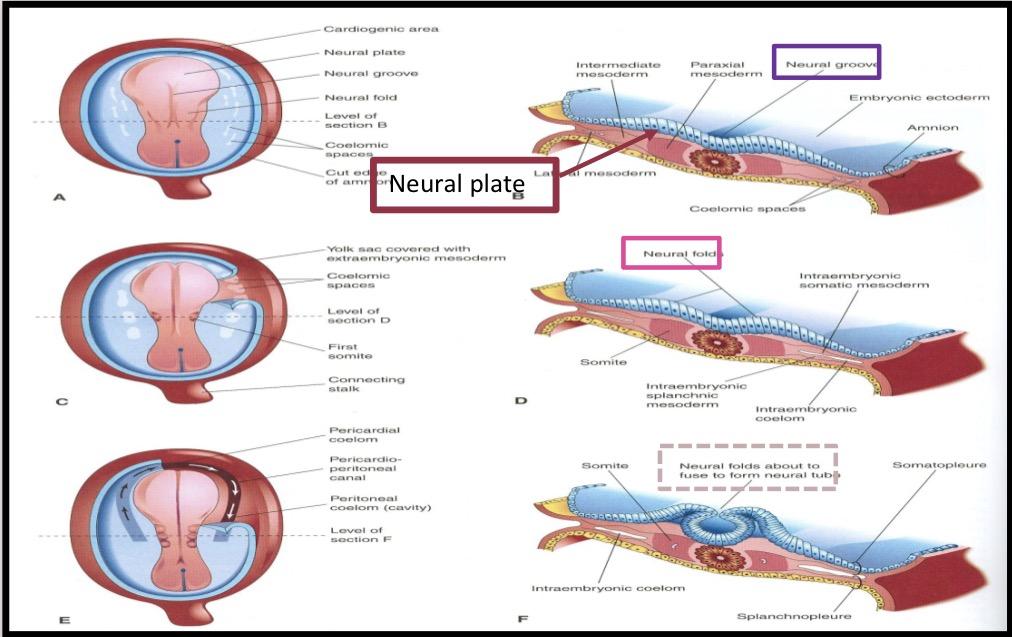 Neural tube gives rise to Spinal Cord and Brain
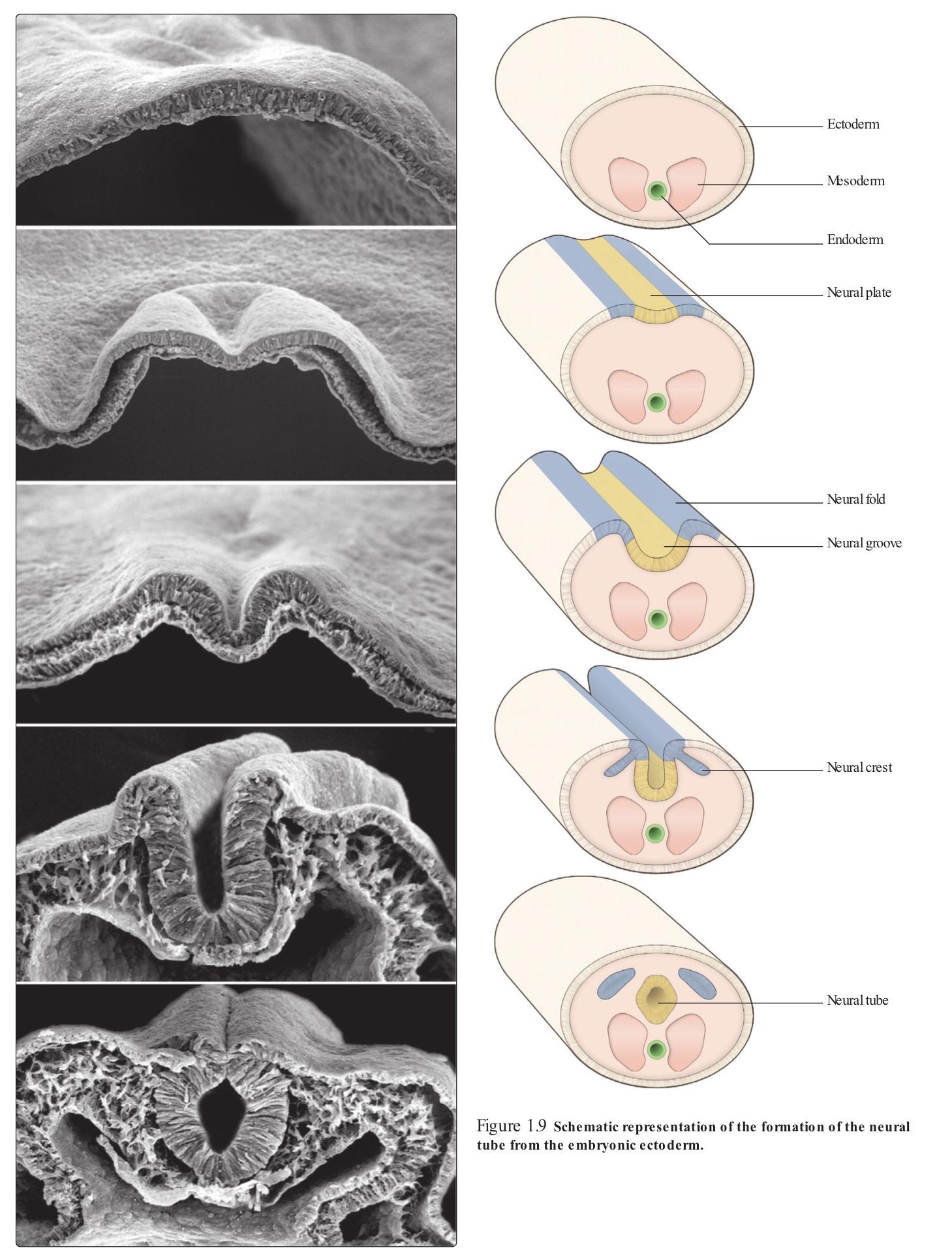 Notochord acts as an axis which will be formed around it the Vertebral column. It helps in vertebral column development
الـ notochord بتحفز الـ ectoderm على أنها تتكثف وتكون لي شكل مسطح اللي هو neural plate بعد كذا هذا الـ neural plate بيبدأ يسوي لي شكل زبدية وهو نسميه neural groove
 نهاية هذا الـ neural groove فيه طيات نسميها neural fold اللي راح يلتحم مع بعض ويتسكر علشان يسوي لي neural tube
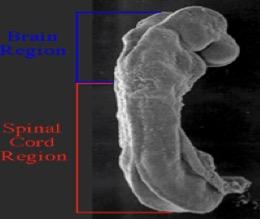 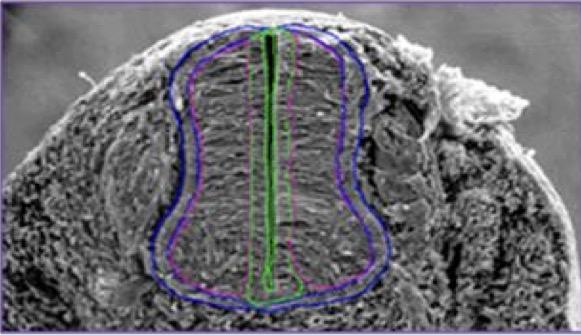 هنا الـ neural tube مكون من ثلاث طبقات، أول طبقة (الداخلية) مكونة من خلايا غير معروفة.
الطبقة الثانية (الوسطى) بتكون Grey matter مستقبلًا، والطبقة الأخيرة (الخارجية) بتكون White matter مستقبلًا
مثل ما قلنا الطبقة الوسطى راح تكون grey matter مستقبلًا، لذلك بتنقسم إلى قسمين:
1- القسم الخلفي (Dorsal alar plate) اللي راح يكون Dorsal horn مستقبلًا
2- القسم الأمامي (Ventral basal plate) اللي راح يكون Ventral horn مستقبلًا
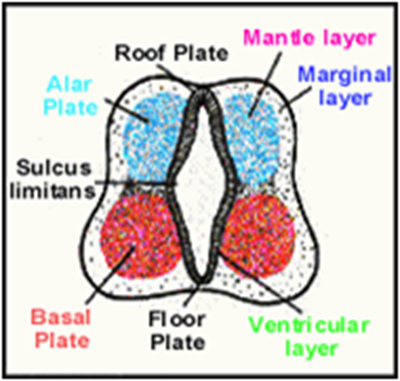 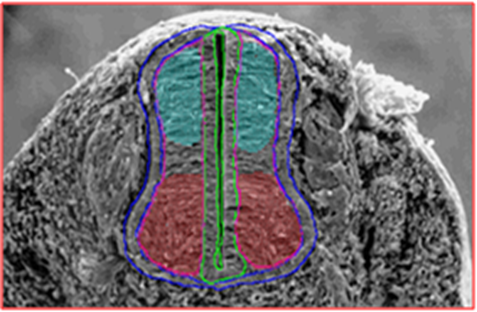 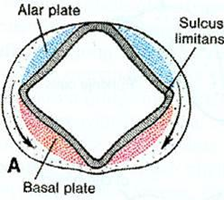 تبدأ الخلايا الموجودة في Dorsal alar plate والـ Ventral basal plate تتكاثر وتتكثف إلى ان تقترب المنطقتين من بعض، هذا التقارب بيصير له نتائج
Proliferation and bulging of both alar & basal plates result in:   
Formation of dorsal median septum. 
Formation of ventral median fissure. 
Narrowing of the lumen of the neural tube to form a small central canal. 



The marginal layer (future white matter):

increases in size due to addition of ascending, descending & intersegmental nerve fibers 
and it is divided into : dorsal, lateral and ventral funiculi (white column)
Myelination of nerve fibers starts at 4th month & continues during the 1st postnatal year. 
Motor fibers myelinate before sensory fibers. So, After a nerve injury, both motor and sensory axons have the ability to regenerate and, given a proper pathway.




Meninges: 

These Are 3 Membranes covering the neural tube:   






A cavity appears between the arachnoid & the pia mater (subarachnoid space) becomes filled with cerebrospinal fluid (CSF)




Positional Changes of Spinal Cord: 

Initially, the spinal cord occupies the whole length of the vertebral canal.
As a result a faster growth of vertebral column, the caudal end of spinal cord (conus medullaris) shifts gradually to a higher level
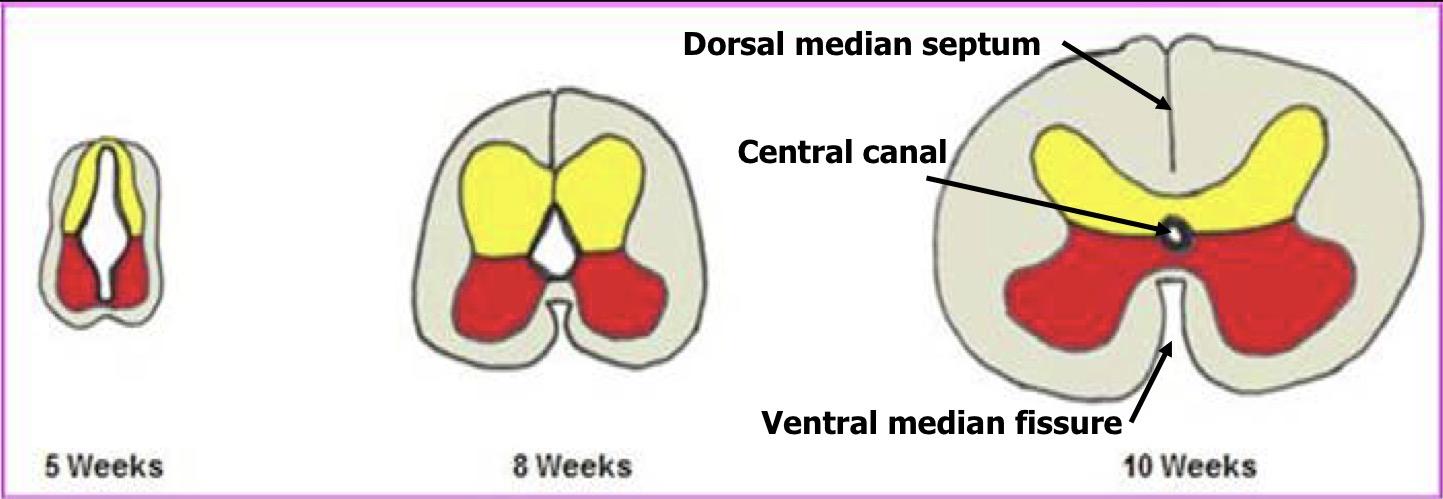 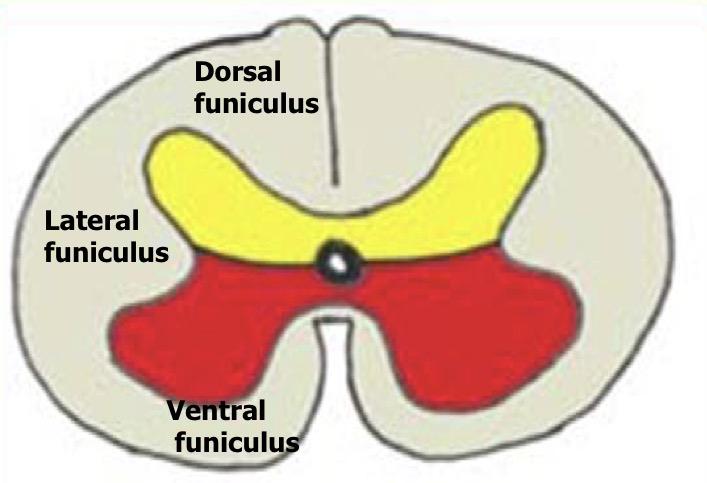 Motor fibers myelination is faster than sensory fibers
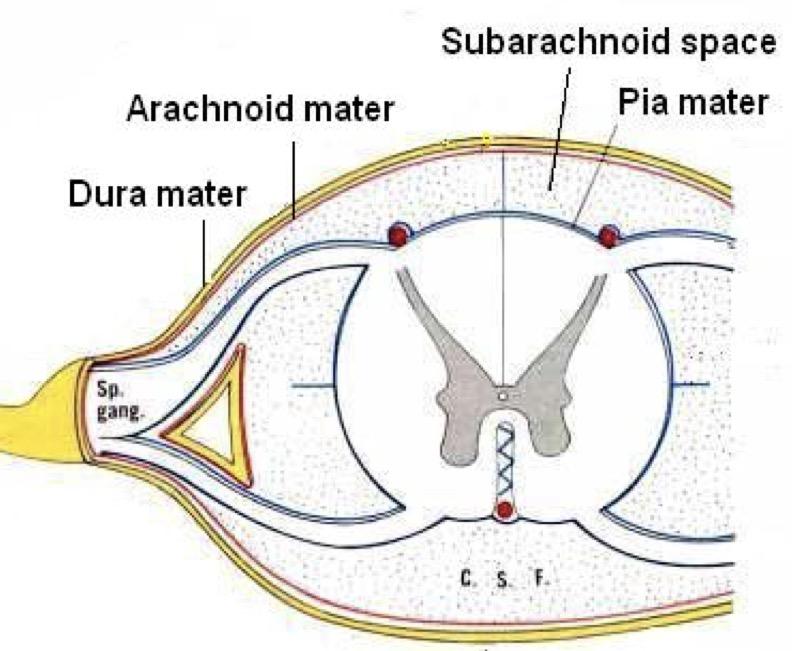 في البداية يكون طول الـ spinal cord مساوي لطول فقرات الظهر..
لكن بعد ما تبدأ تنمو فقرات الظهر تصير أطول من الـ spinal cord
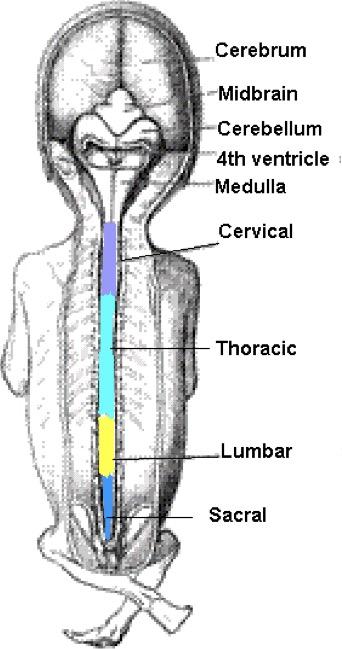 Prenatal periods is consistent of two periods: 
1- embryonic period: since fertilization to the end of 8th week
2- fetal period: beginning of 9th week to birth
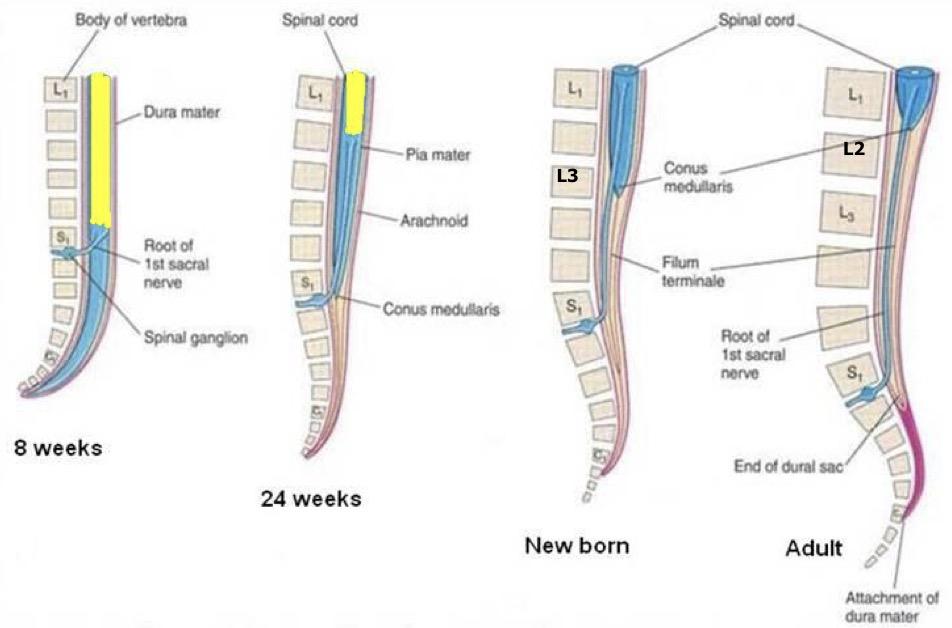 End of embryonic period: Spinal cord at the end of vertebral column
Shift upward: Spinal cord at S1
Spinal cord at L1-L2
Spinal cord at L3
Development of the Vertebral Column: 

The vertebral column develops from the ventromedial parts (sclerotomes) of the somites. The somites develop from the para-axial mesoderm.


Intraembryonic Mesoderm: 

Located between Ectoderm & Endoderm EXCEPT in the central axis of embryo where NOTOCHORD is found.

Differentiates into 3 parts:
Paraxial mesoderm
Intermediate mesoderm
Lateral mesoderm

Paraxial mesoderm divides into segments called ‘somites’.
Each somite divides into 3 parts:
Dermatome 
 Myotome 
Sclerotome





DEVELOPMENT OF VERTEBRA: 

Sclerotome around neural tube: forms vertebral (neural) arch. 
Sclerotome around notochord: forms body of vertebra.
Sclerotome in body wall near to neural tube and notochord: forms costal
 process ( gives ribs in thoracic region only ). 








Formation of Body of Vertebra:

At 4th week, each sclerotome becomes subdivided into two parts :
an cranial part, consisting of loosely arranged cells. 
 a caudal part, of more condensed tissue.


The Caudal Part Of each somite fuses with the cranial part of the consecutive somite, 
around the notochord to form the body of the vertebra, called the centrum.
Thus each centrum develops from 2 adjacent sclerotomes.
طبقة الـ mesoderm تقسم إلى ثلاث أقسام من اليمين واليسار ويفصل بين اليمين واليسار الـ notochord.
أول قسم هو الـ para-axial mesoderm وهذا القسم يقسم إلى ثلاث أجزاء:
 Sclerotome, Dermatome, Myotome .. من الـ Sclerotome يتكون لنا عظام فقرات الظهر
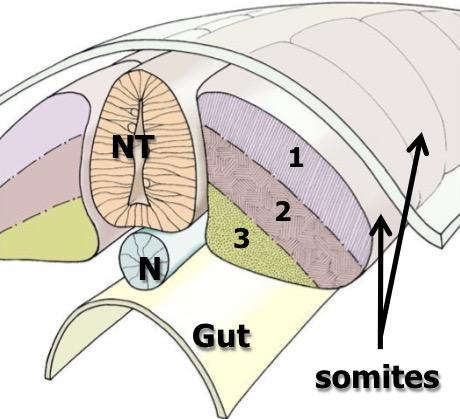 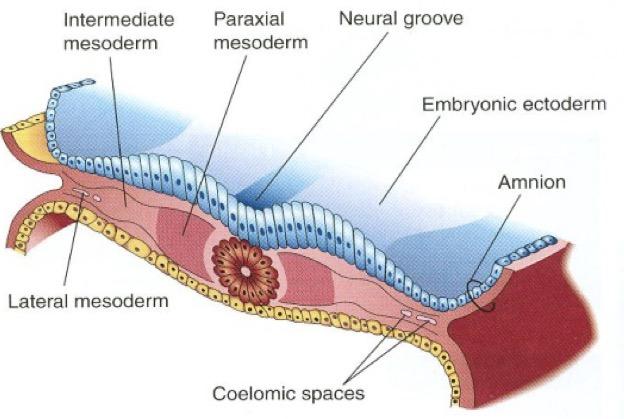 Future skin
Future muscles 
Future bones
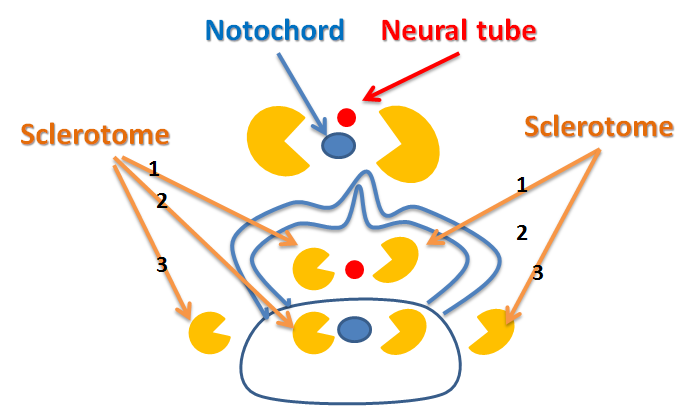 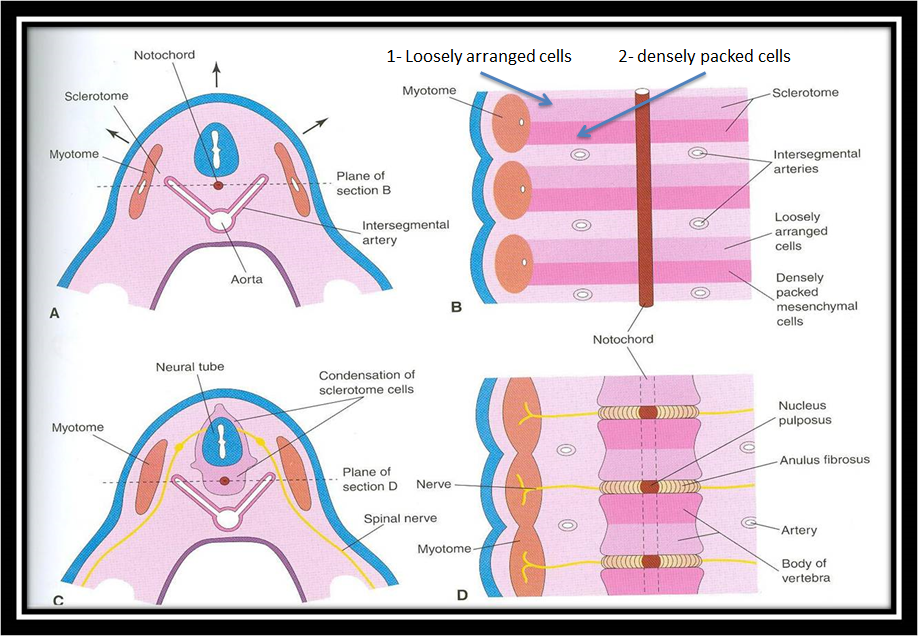 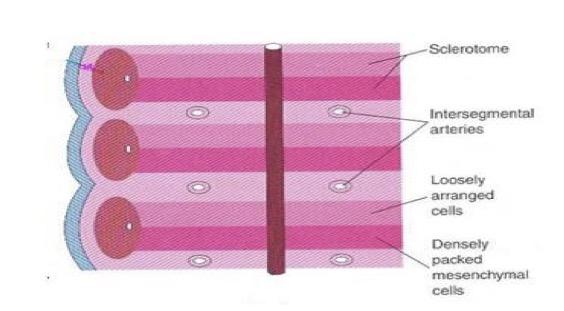 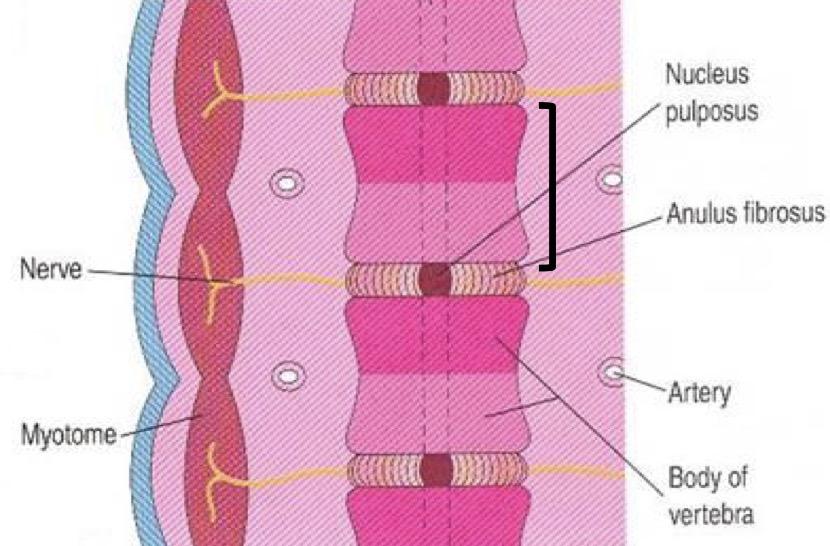 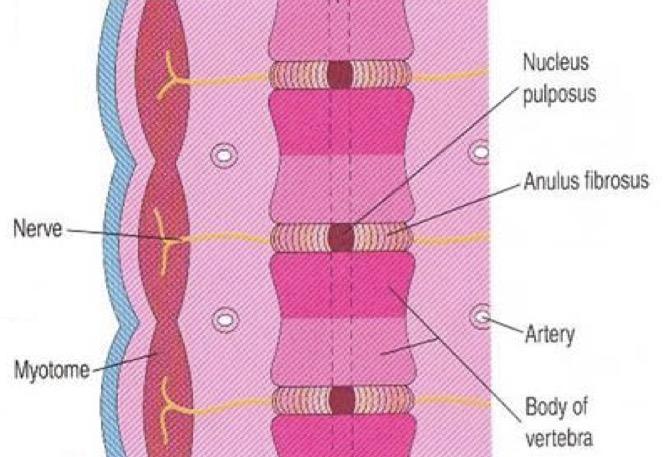 Fate of Notochord:  

In the region of the bodies of vertebrae: It degeneratesBetween bodies of vertebrae: It forms the central part, ’nucleus pulposus’ of the intervertebral discs. 

Annulus fibrosus part of the intervertebral discs is formed by the mesoderm surrounding the notochord.

The fused sclerotomes grow dorsally around the neural tube and 
form the vertebral (neural) arch.
Ventrolaterally, costal processes develop that give rise to ribs
 in thoracic region. 





Vertebral Development: 























Curvatures of Vertebral Column:
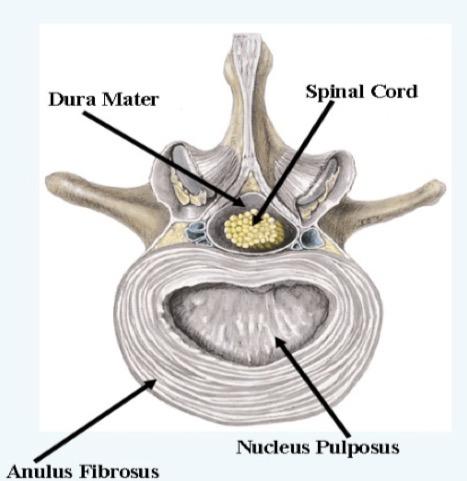 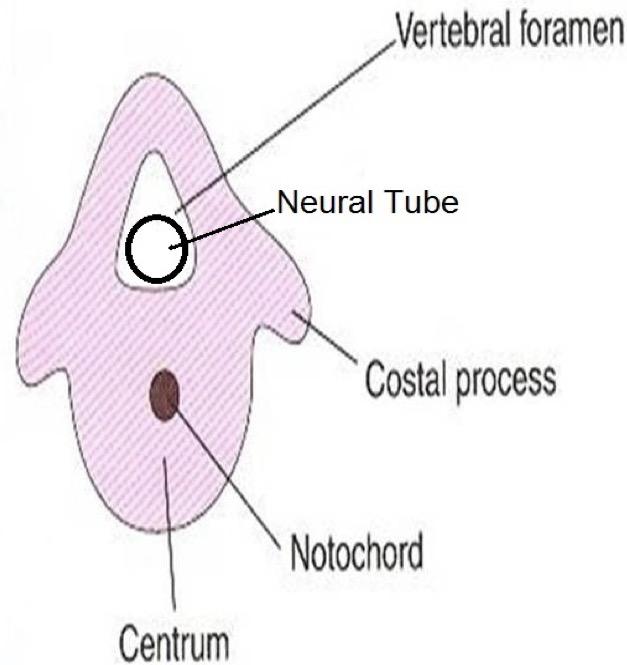 Nucleus pulposus developed from the remnants of notochord 
Annulus fibrosus developed from mesoderm surrounding the notochord
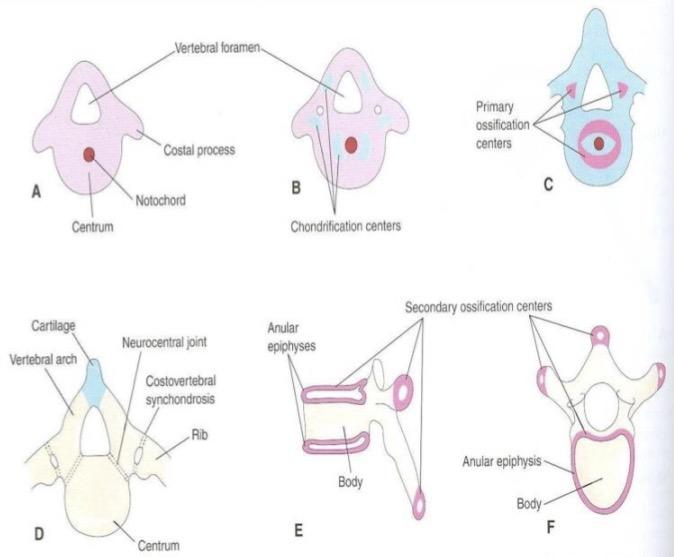 This picture represents the changes that occurs into 2 stages : chondrification stage andossification stage.
- The chondrification centers appears at 6th week (cartilage):(Pic.B)
- And by the (at the end of 8th week) the 3 primary ossification centers appears (bone): (Pic.c)
- And The 5 secondary ossification centers appear at puberty.
Fusion of bony halves of vertebral arch occurs at 3-5 years (pic.D). and Fusion of centrum with vertebral arch occurs at 4-6 years (pic.D).All centers unite around 25 years.SO, Ossification starts at the end of embryonic period ( end of 8th week) and ends at adult age 25 years.
 Dr.sanaa Notes ( 435 team )
تكون العظام بنهاية embryonic period
Primary Ossification Stage
Mesenchymal Stage
Chondrification Stage
Stage of fusion
Stage of Secondary Ossification
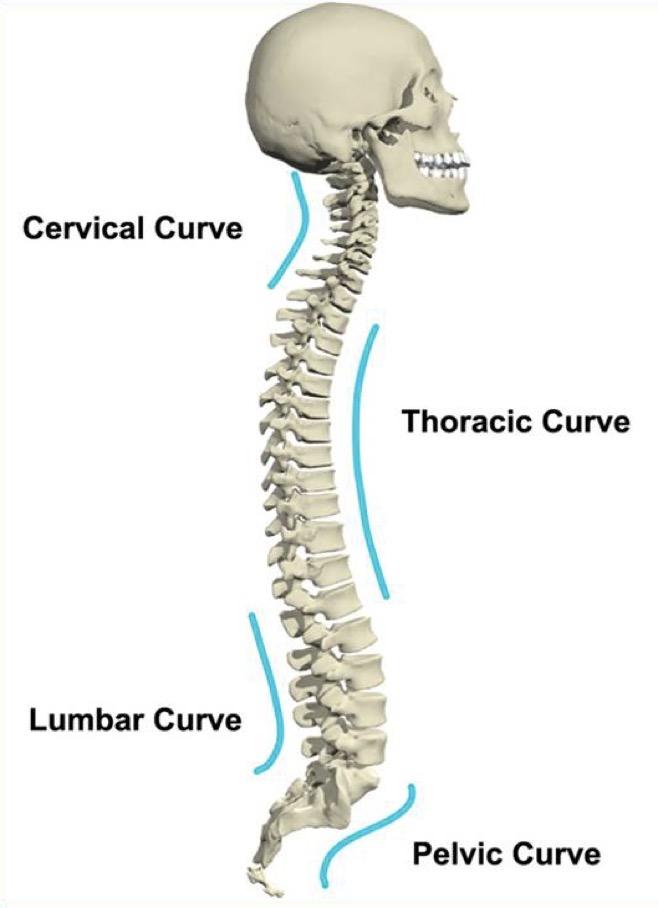 Vertebral column is concave anterior during the prenatal period 
The it convex in 2 areas 
Cervical - as results when baby is lifting his head 
Thoracic - as result when the baby walks
Spina Bifida
Cause: Failure of fusion of the halves of vertebral arches
 Incidence: 0.04-0.15% Sex: more frequent in females

  Types:
Meningo = meninges 
myelo = spinal cord 
ocoele = sac contains fluid or cysist 
 schisis= opening
Better prognosis
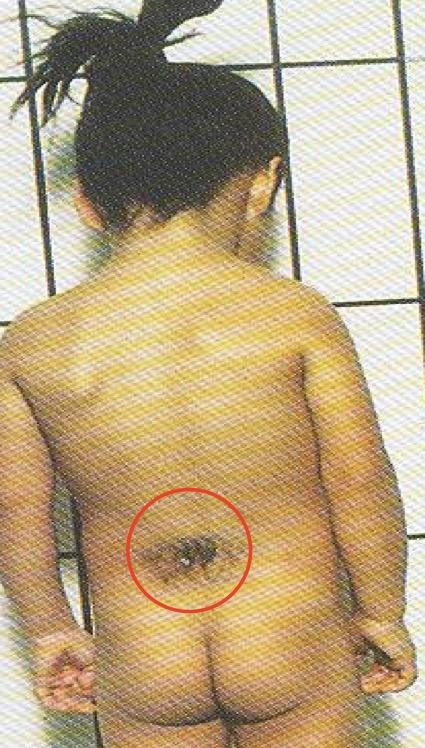 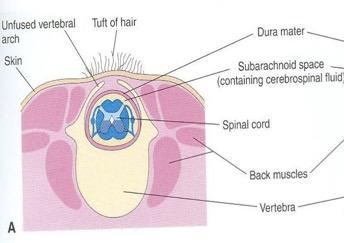 Failure in development of neural tube and neural fold
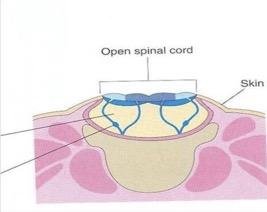 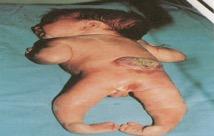 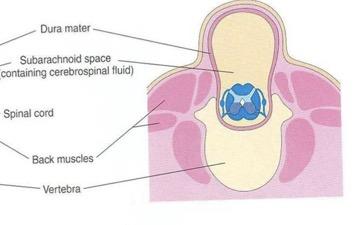 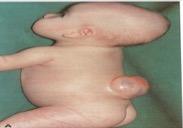 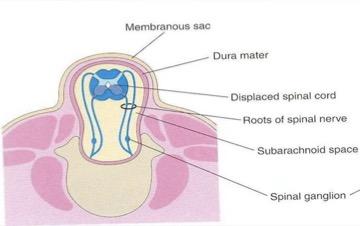 Summary
Questions
( يَرْفَعِ اللَّهُ الَّذِينَ آمَنُوا مِنكُمْ وَالَّذِينَ أُوتُوا الْعِلْمَ دَرَجَاتٍ وَاللَّهُ بِمَا تَعْمَلُونَ خَبِير )
Team leaders
ميعاد النفيعي - فهد النهابي 
Team members
غادة القرني - ساره البليهد - عهد القرين - بلقيس الراجحي - ليلى الصّباغ
Embryologyteam437@gmail.com

               ‪@embryology437


                Your feedback 


                 Editing file
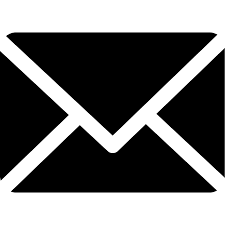 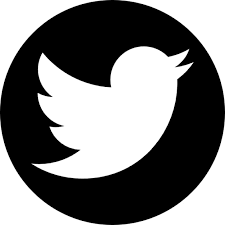 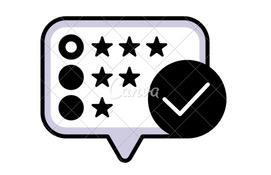 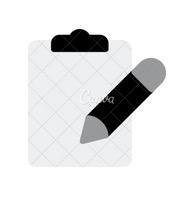